Center of Mass and Linear Momentum
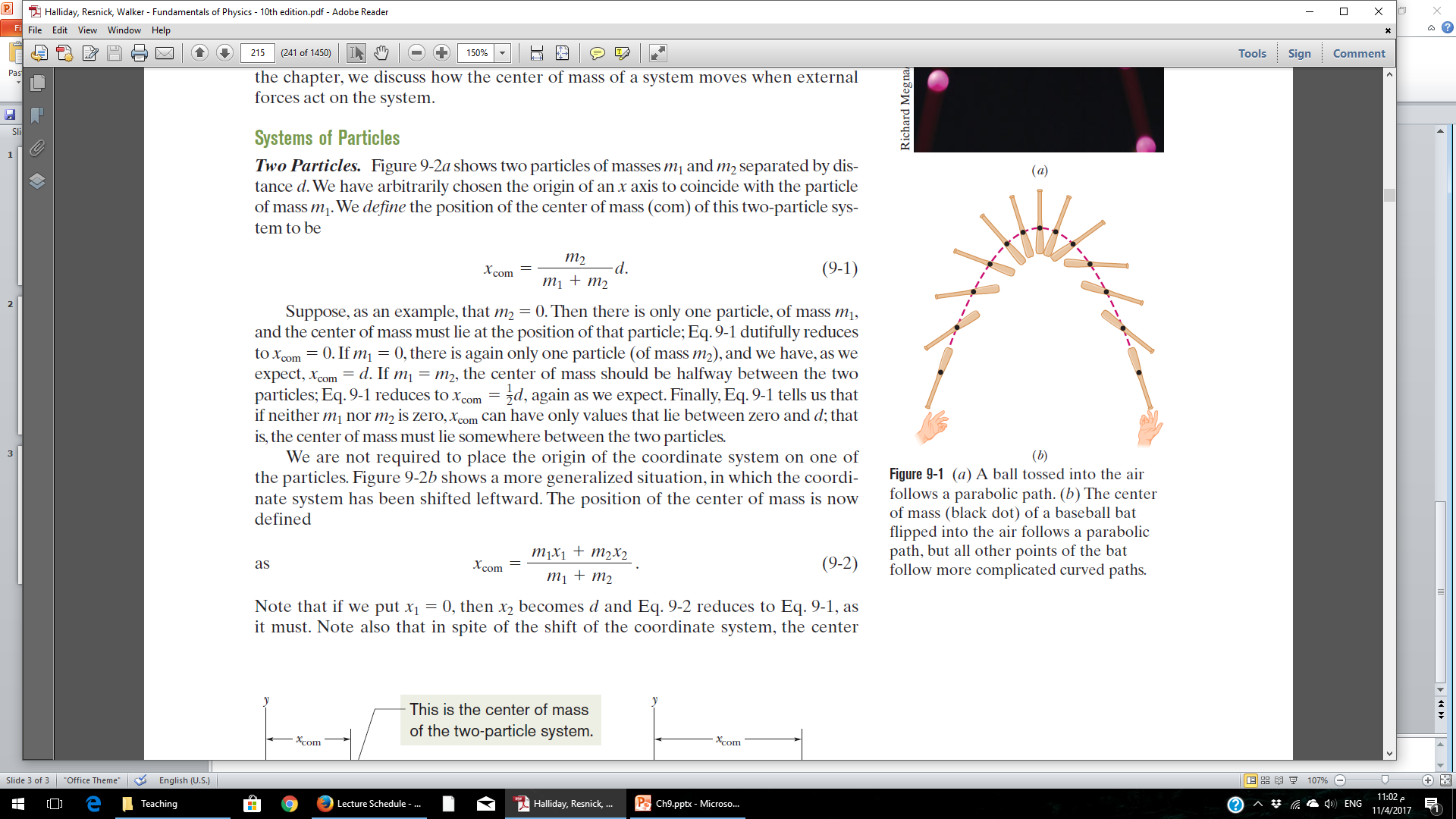 CENTER OF MASS
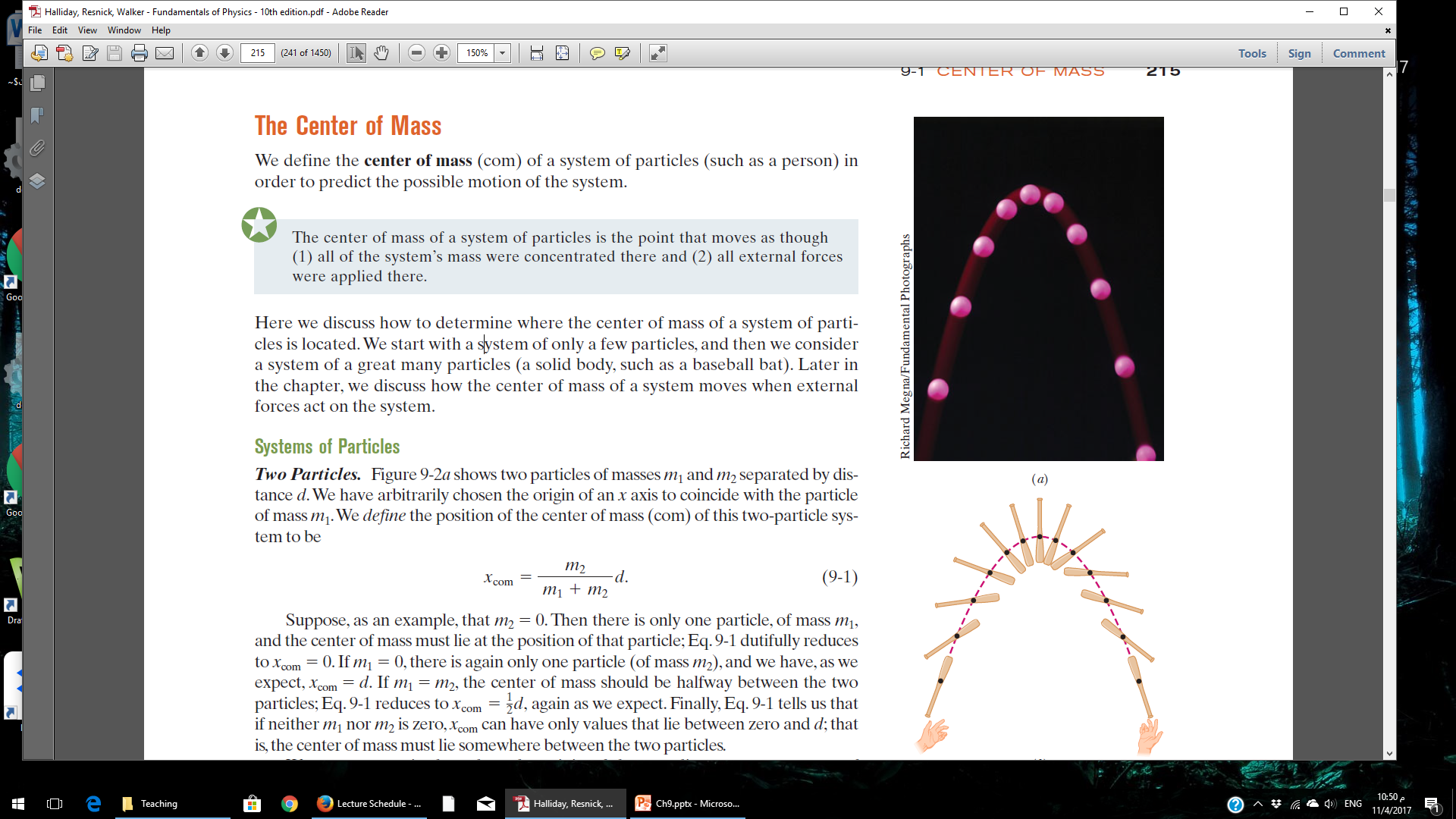 Systems of Particles

Two particles system
Many Particles.



Three Dimensions.
Proof of the above equation